Gunpowder Empires
Standards
9a Describe the origins of the Ottoman, Safavid, and Mughal Empire as out-growths of Turco-Mongol power in late medieval Eurasia 
9b Shiite Conversion
 9d Decline of each
9f Policies of the Mughal Rulers

Objective: Take notes on the Gunpowder Empires
Rise of the Ottomans
The Ottomans rose to power on the Anatolian Peninsula in the late 1200’s.

Steadily conquered their neighbors
Balkans (Late 1300’s)
Byzantine Empire (1450’s)
Middle East and Arabia (1500’s)

Expansion stopped in late 1500’s 
Naval defeat: Lapanto
Land Defeat: Vienna
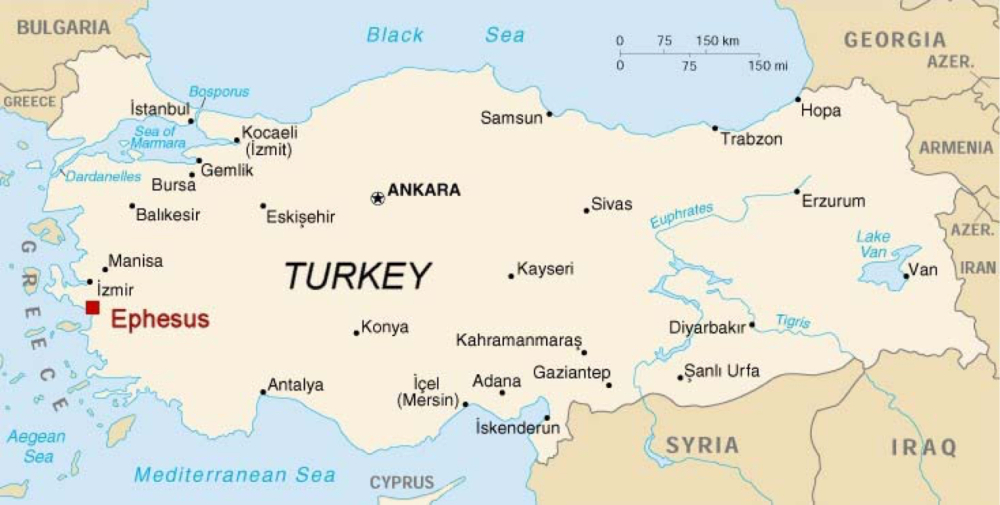 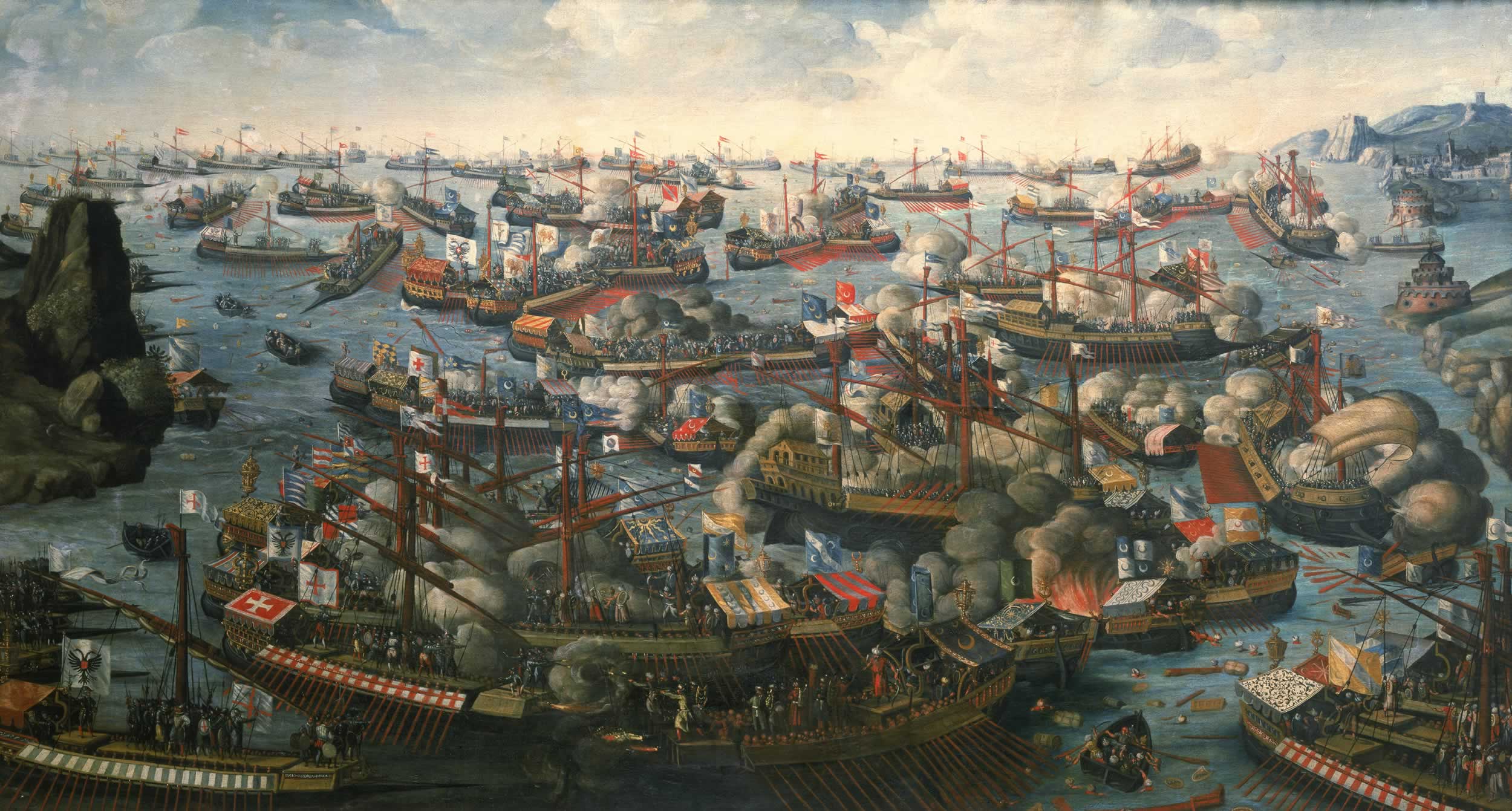 Fall of the Ottomans
Ottoman society was dominant world power at its height .
Sunni Muslim---considered themselves the leaders of the Islamic world
Controlled land and sea trade routes to Asia

However, by 1700, signs of Ottoman decline began to show. 
Corruption in the king’s advisors
Disconnect between rural officials and the Sultan
Closure of trade routes
Rise of the Safavid Empire
The Safavids took control of Persia (modern Iran) after a period of anarchy.

The Safavids were Shiite Muslims

Fought a series of Wars with the Ottomans
Traded control of the coast of the Caspian Sea
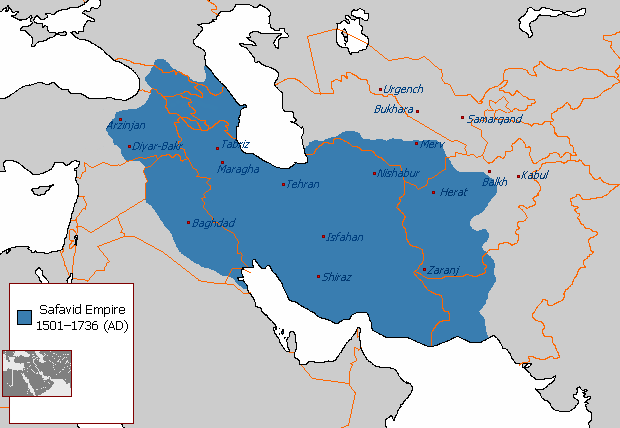 Rise of the Mughal Empire
Babur established Mughal rule in India in the early 1500’s
Came south through Afghanistan
Conquered Delhi in 1517

Akbar spread Mughal rule to most of India 	
Use of heavy artillery
Religious Toleration, Hindus allowed low Government Positions
Controlled local rulers
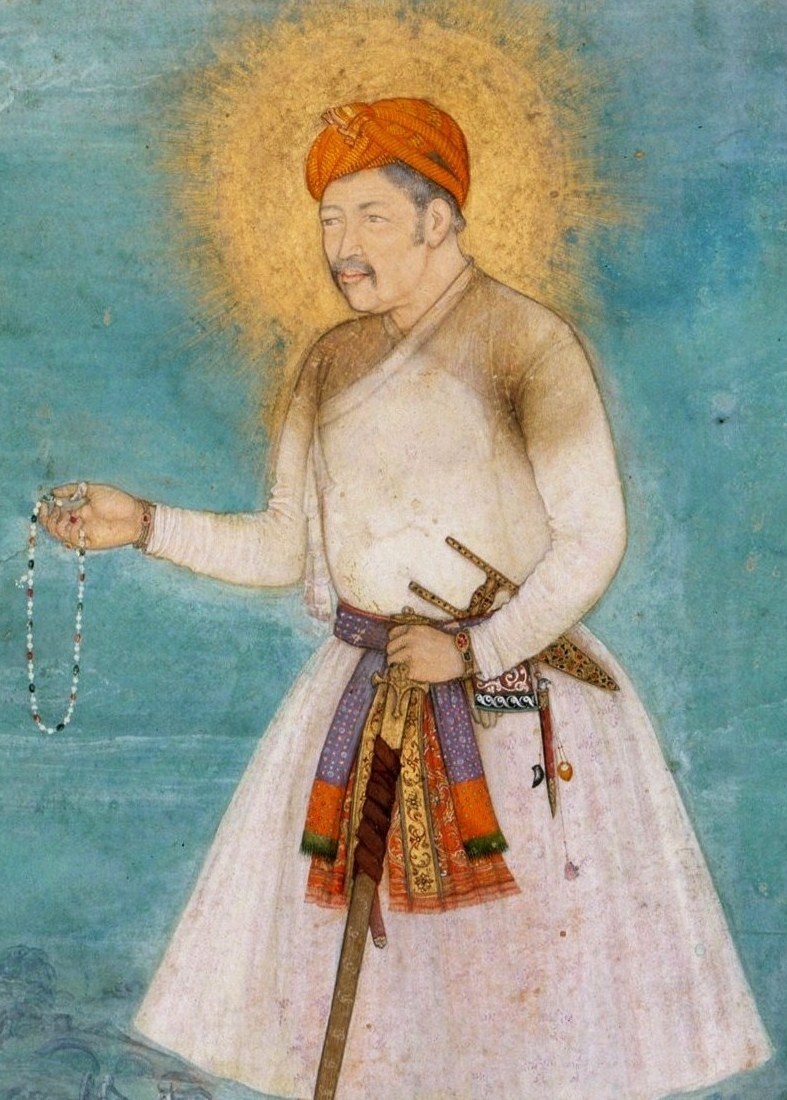 Mughal Empire
Aurangzeb was the last great ruler of the Mughal Empire.
Rolled back religious tolerance
Constantly at war
India Left vulnerable to attack after his death.

1650-1750 mark the rise of British rule in India & the Decline of the British Empire.
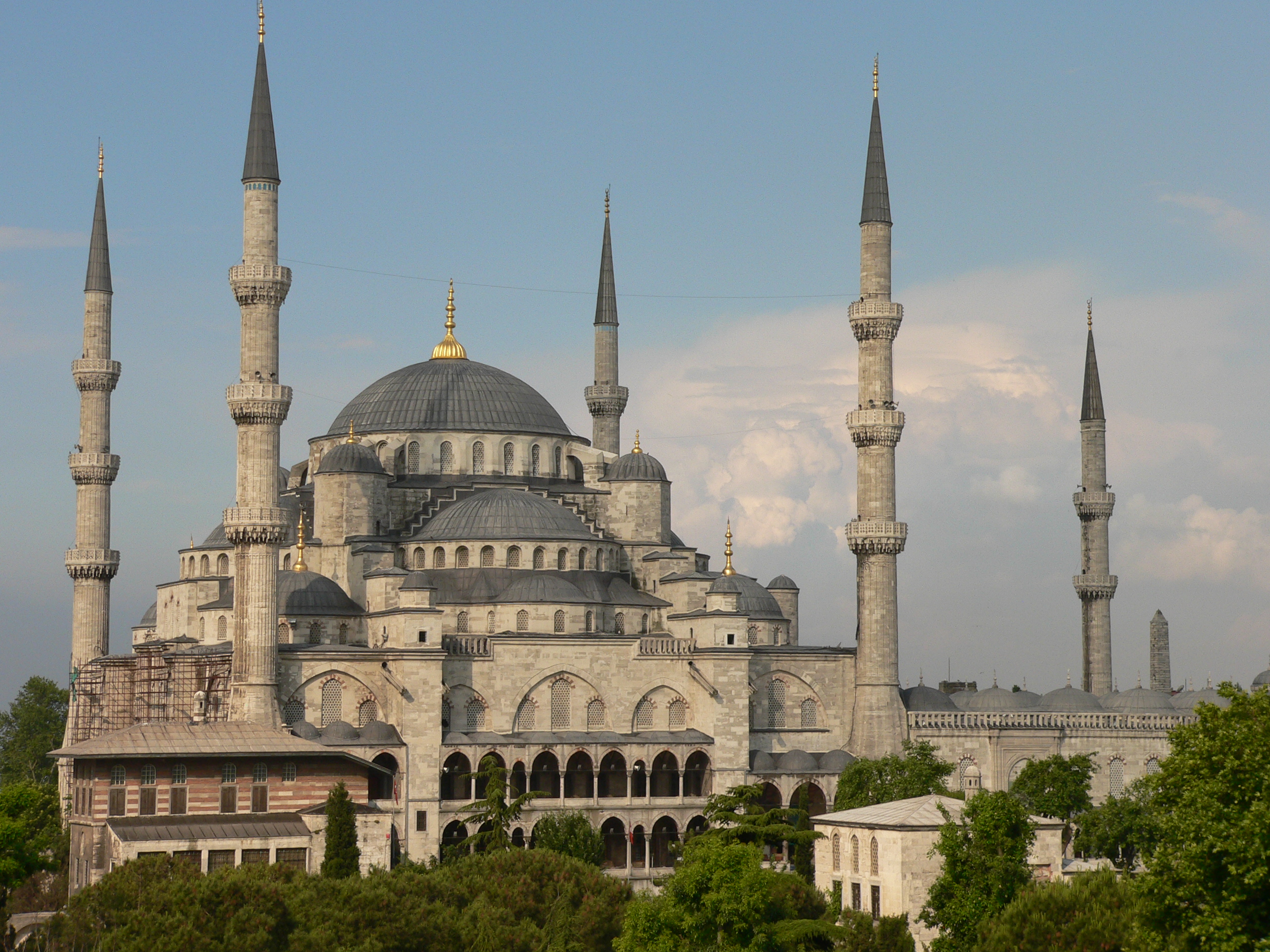 Ottoman Architecture
Modeled off the Byzantine Hagia Sofia.
Large domes and minarets define the style
Blue Mosque, Istambul
Safavid Architecture
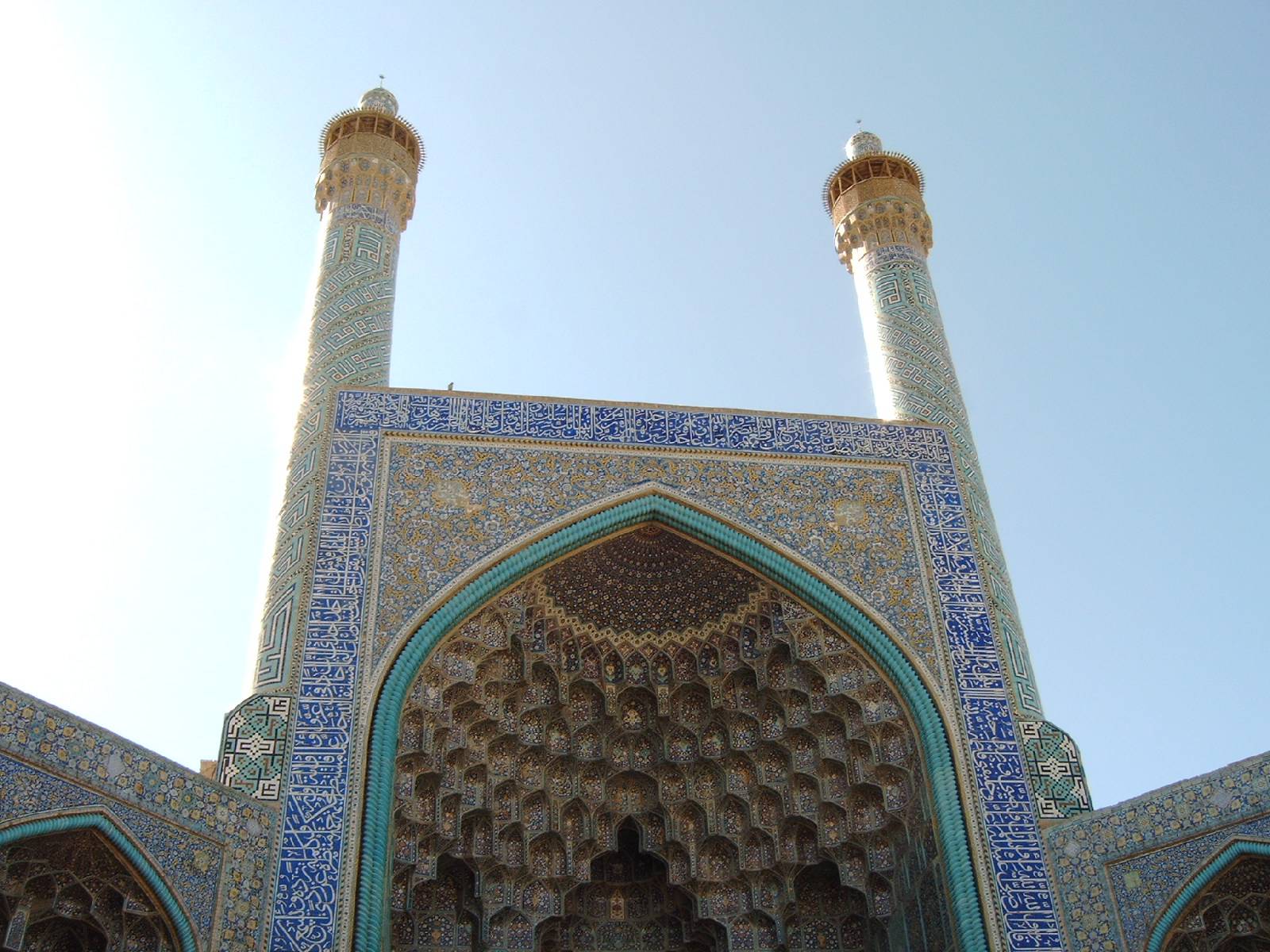 Less about size more about intricacy
Shah Mosque
Blends Elements of Safavid and Ottoman design
Includes unique Indian Influence
Mughal Architecture
Textiles
All three Islamic empires continued the central Asian tradition of rug-making.
 Rugs were a common luxury item for upper-class and government officials
Mughal
Safavid
Ottoman
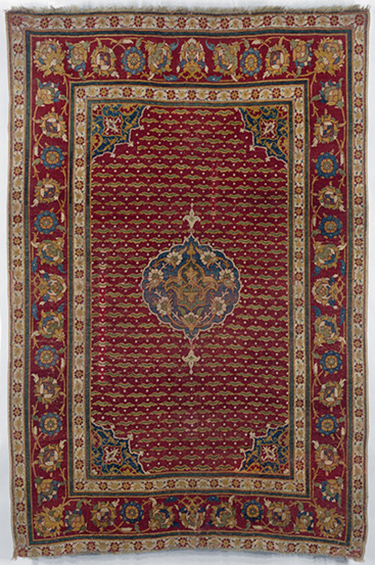 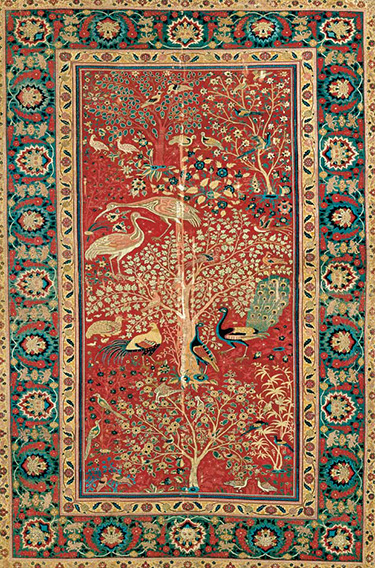 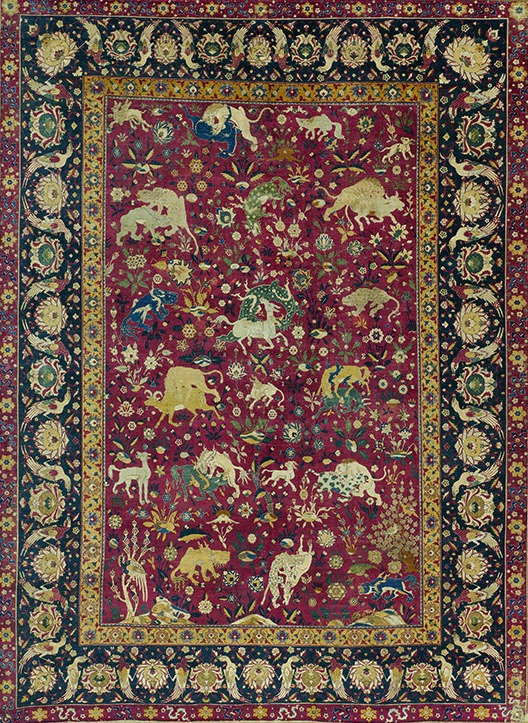